Status reportToF Simulations and SoftwareKentaro KawadeShinshu Univ.on behalf of the ePIC ToF simulation team
1
15 July 2025
ToF Simulation
ToF Simulation Working Group
https://indico.bnl.gov/category/569
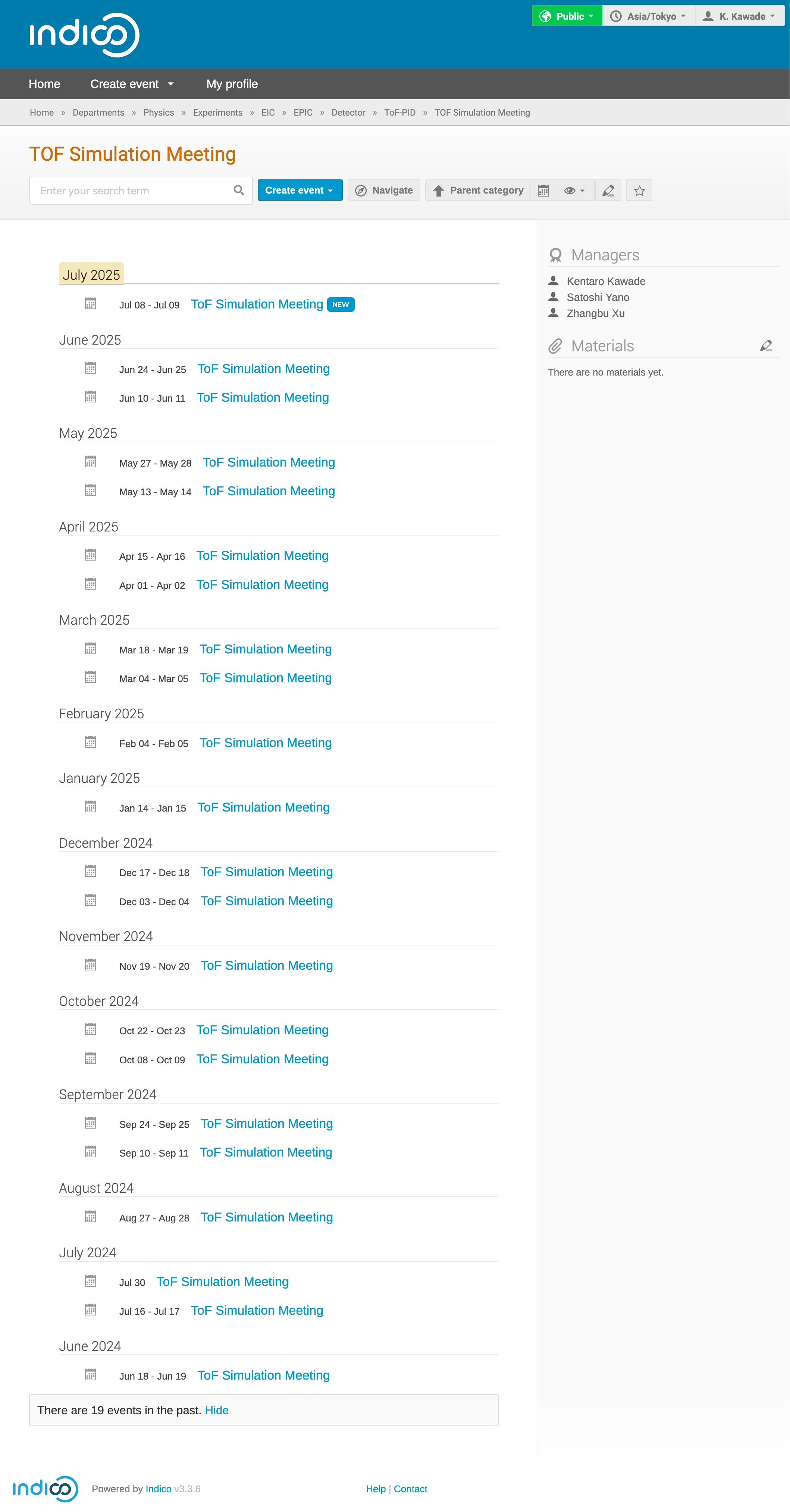 Coordinators
Kentaro Kawade, Tommy Tsang Chun Yuen
Holding biweekly meeting since June 2024
Current Activities
Tommy (KSU)
Digitization for BToF
Implement new ToF geometry/design
Honey Khindri (IIT Madras)
Digitization for EToF
Kyohei Ono
Impact of ToF material budgets on hpDIRC resolution
Kentaro Kawade
Evaluate PID performance
ToF Simulation
15 July 2025
2
ToF DigitizationTommy and Honey
ToF (AC-LGAD) brief software status on PID session
3
15 July 2025
ToF Simulation
BToF; Digitization work-flow design
Already pushed to main branch
Start
Edep &  timein cells
Geant4 hit
Pulse Combiner
Charge sharing
Pulse Generation
ADC and TDC
in sensor
Pulse Discretization
Pulse Digitization
Hit Association
Calibration
Trying to push in [PR]
Tracking
Coupling of clusters and tracking is a next step
Clustering
Tracking
ToF Simulation
15 July 2025
4
Calibration, clustering and Hit association
Calibration of TDC to time is just a linear transformation
Same for ADC
No time walk (slewing) correction
Clustering is just weighted average of neighbors
Group connected neighbors together
Hits are neighbors if Δt < 1ns
Weighted by Edep
Time of a cluster = time of the earliest hit
No Edge correction
Association of reconstructed hit with true hits
They come from the same sensor
Time difference between the two hits < 1 ns
If there are multiple hits within 1 ns choose the one with the smallest t difference
Time axis not shown
Cluster 1
Cluster 2
Cluster 3
ToF Simulation
15 July 2025
5
Clustering performance
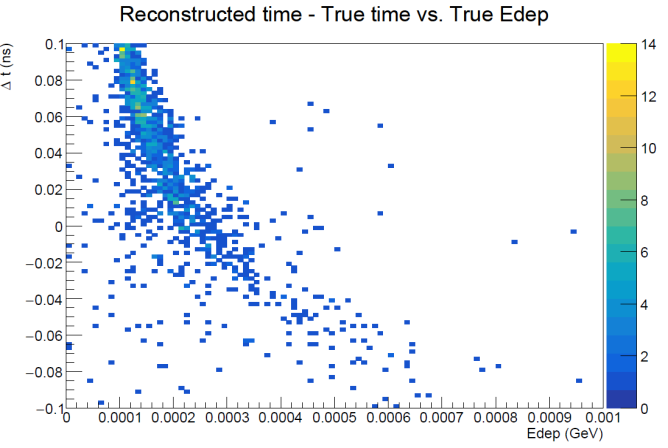 Checking digitized ADC and TDC
Time walk as expected
Need to introduce time walk correctionor CFD for BToF
Need to introduce noise on the pulse

Clustering worked fine
better ADC linearity
better phi resolution thanks to the charge sharing
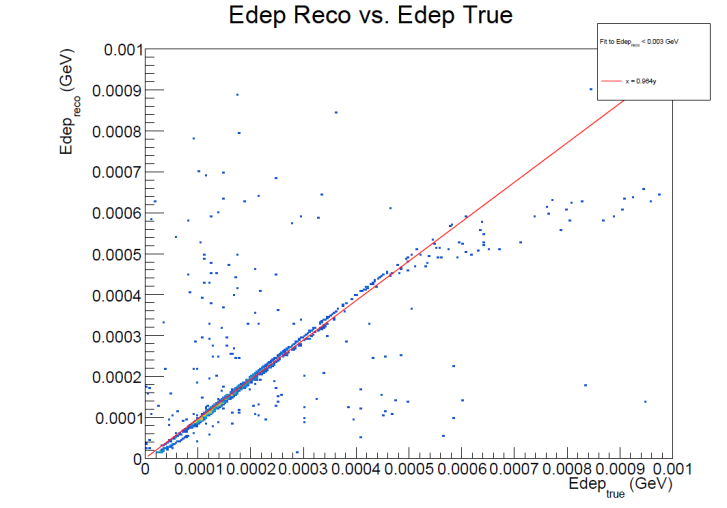 ToF Simulation
15 July 2025
6
EToF; Current digitization work-flow design
Ongoing development based on BToF WF
Energy distribution of a single Hit in EToF









Distributed as expected
Tentative: 2D gaussian 1 mm width
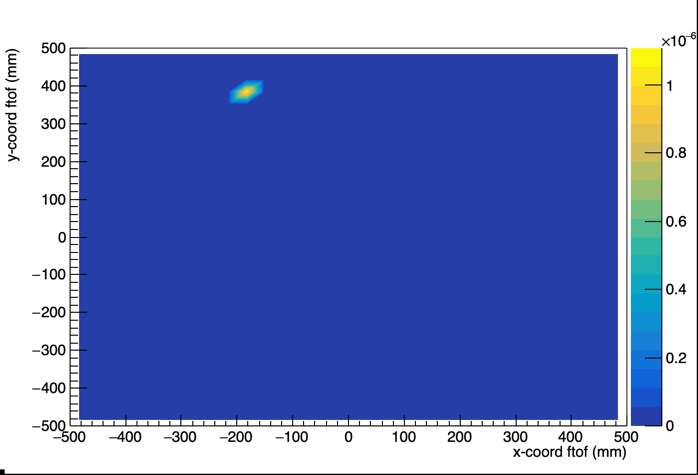 ToF Simulation
15 July 2025
Geometry updates in EPIC simulation
8
15 July 2025
ToF Simulation
update: BTOF geometry
Before: Sensor on one side　         New: Sensors on both sides










Cooling tubes in carbon form
Updated to match proposed drawing [Link]
Updated on May 2025
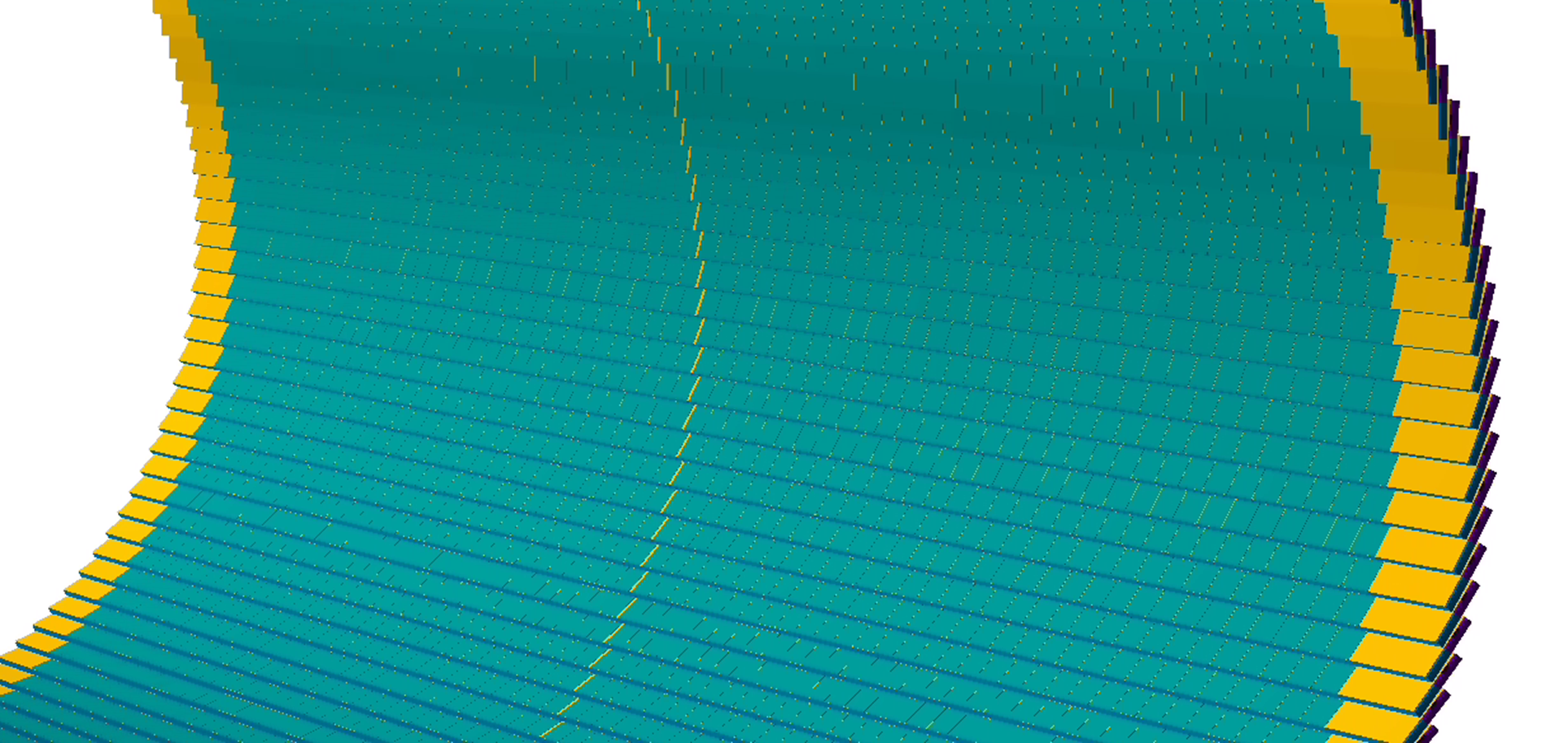 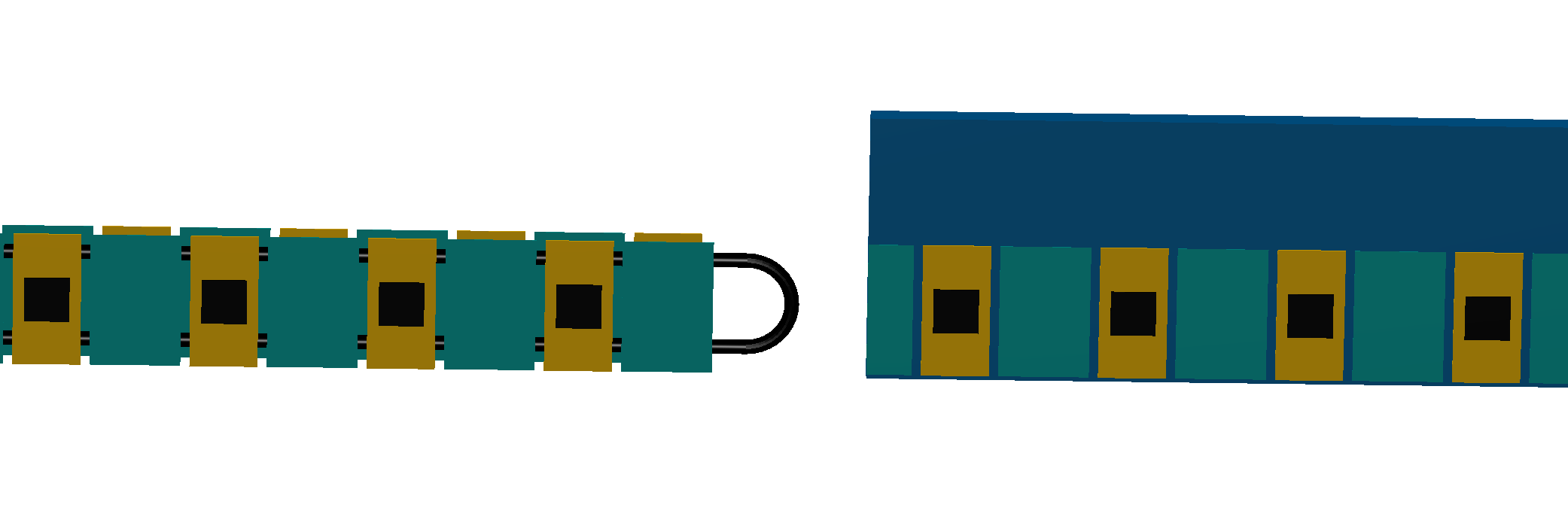 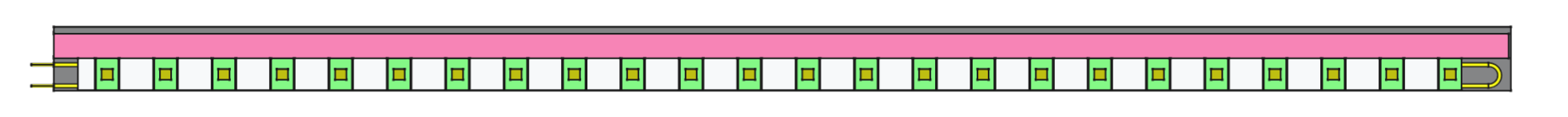 ToF Simulation
15 July 2025
9
update: ETOF geometry
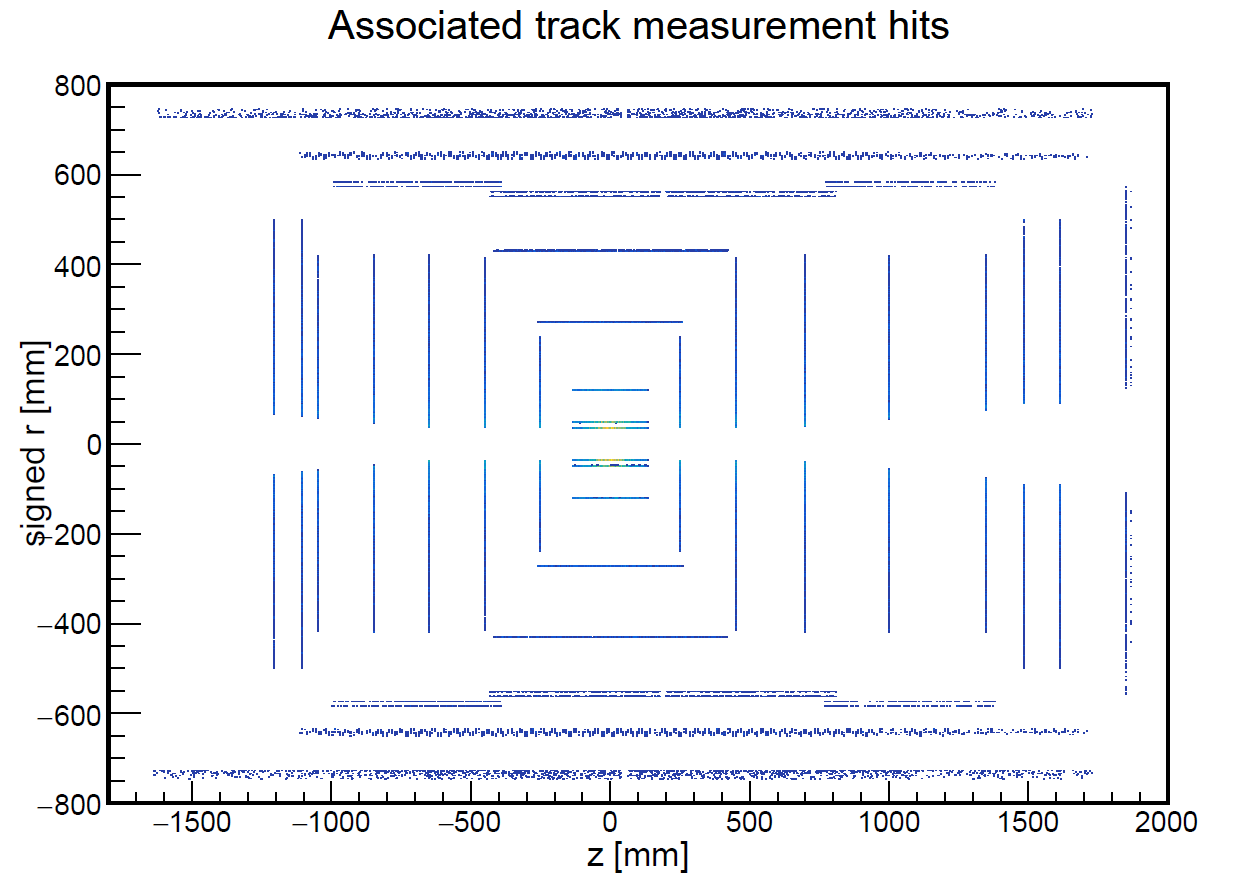 Issue: ACTS is unable to use tracking information on the back side of ETOF [Report]
Error with ETOF geometry implementation










Fixed in [PR]
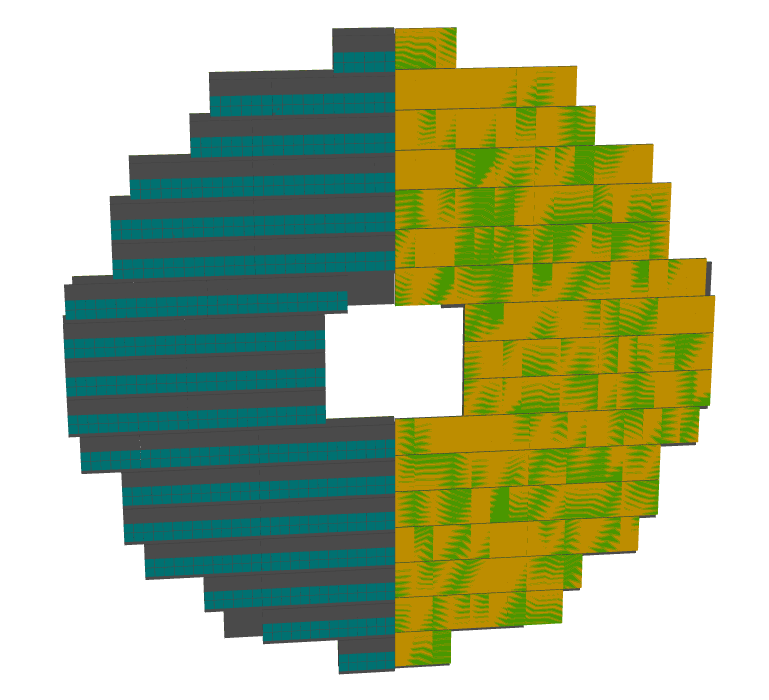 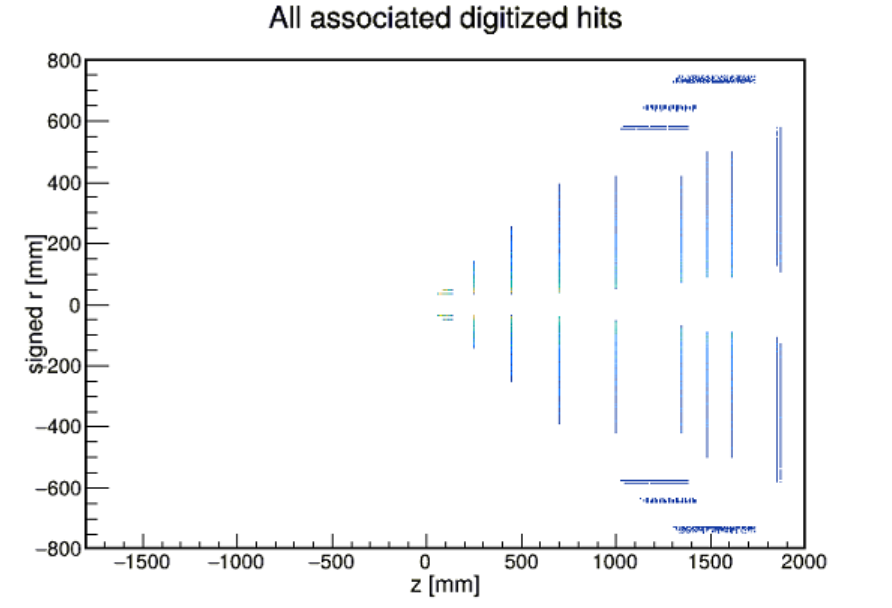 Cover on the left removed to show sensors
ToF Simulation
15 July 2025
10
update: strip size
Realistic BTOF grid size: 0.5 cm * 0.5 mm
Realistic ETOF grid size: 0.5 mm * 0.5 mm
However, position better than 0.5 mm because of charge sharing (not yet implemented).
Reduced BTOF grid size to 0.5 cm * 0.1 mm  
Reduced ETOF grid size to 0.1 mm * 0.1 mm
Grid size
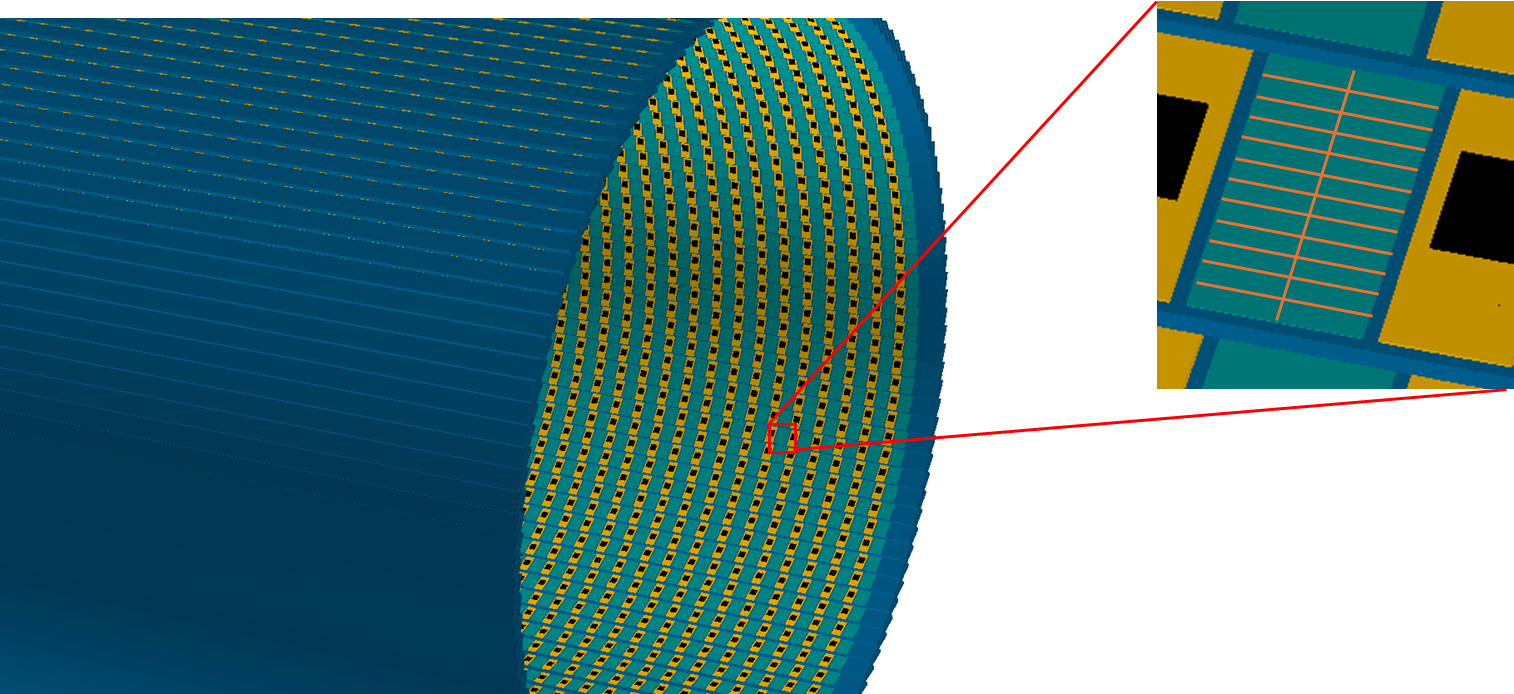 ToF Simulation
15 July 2025
11
Plans: Geometry and digitization
Time walk/edge correction
Use CFD instead of EICROC for BTOF
EICROC uses constant threshold, not constant fraction
Add noise to pulses
Add cooling tubes to ETOF
Realistic charge sharing parameters
Communicate with sensor R&D experts
ToF Simulation
15 July 2025
12
Material effect StudyKyohei
13
15 July 2025
ToF Simulation
Motivation: Material budget
Estimate the impact of BTOF material budgets on the outer hpDIRC angular resolution
To optimize the BTOF design and performance
Crucial inputs for sensors, structures and readout PCBsto relax the tight requirement (1% X0)

hpDIRC is a Cherenkov particle identification detector
→ Angular resolution at the surface is important
Target@6 GeV/c: Δθ = 0.5 [mrad]
Material budget of BTOF Affects on angular resolution due to multiple scattering effectsDetermine the upper limit of the BToF material budget
hpDIRC: high performance Detection of Internally Reflected Cherenkov light
TOF (64cm)Outer MPGD (72.5cm) DIRC (75.5cm)
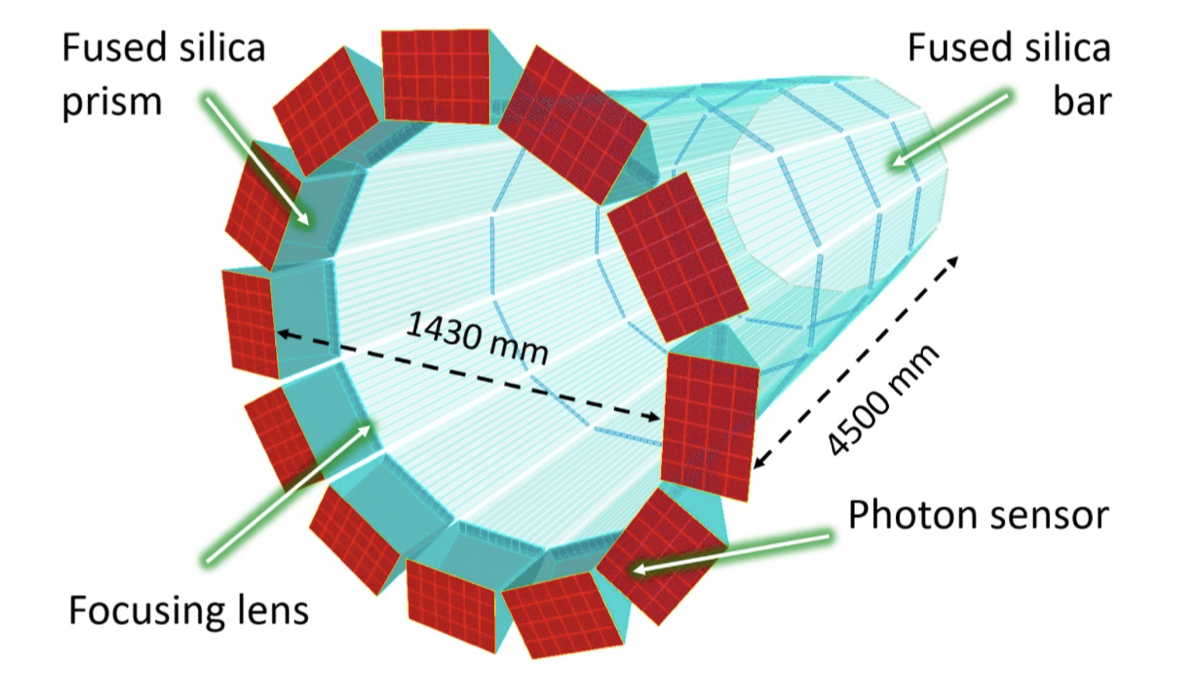 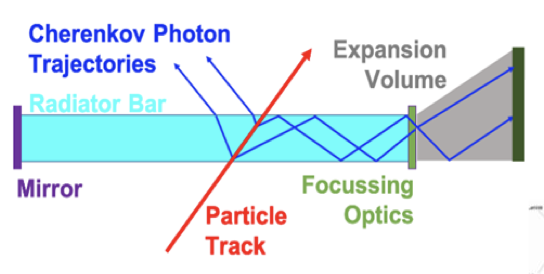 ToF Simulation
15 July 2025
14
Simulation setup: Angle & Material Study
Original sensor position
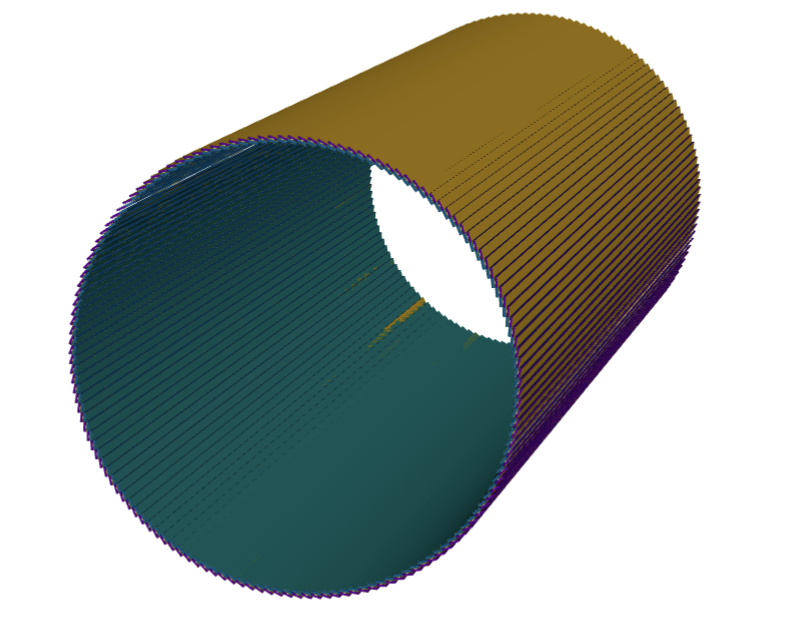 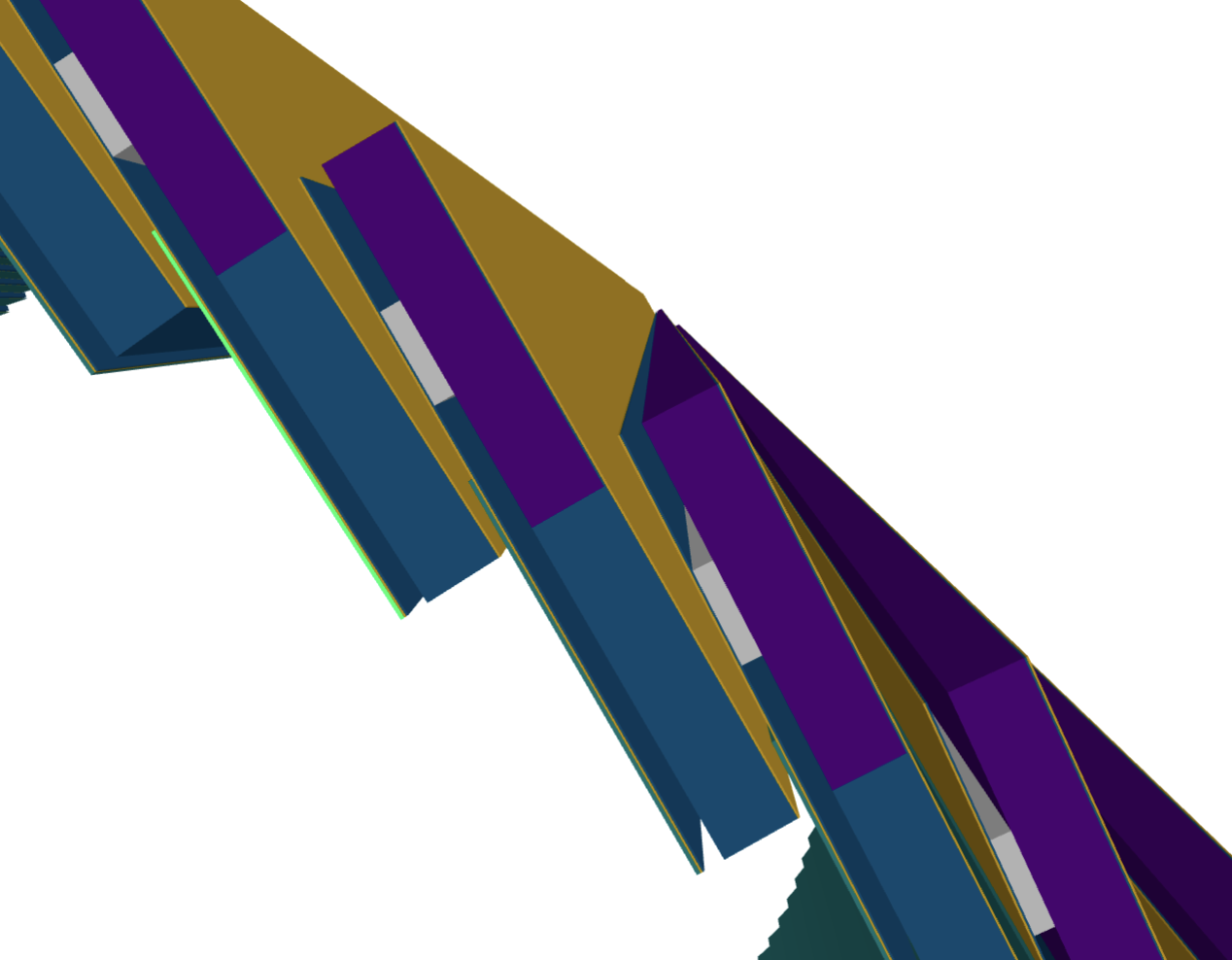 Dummy sensitive layer
BTOF Support structure
ToF Simulation
15 July 2025
15
Calculate Angular Resolution -Residual method
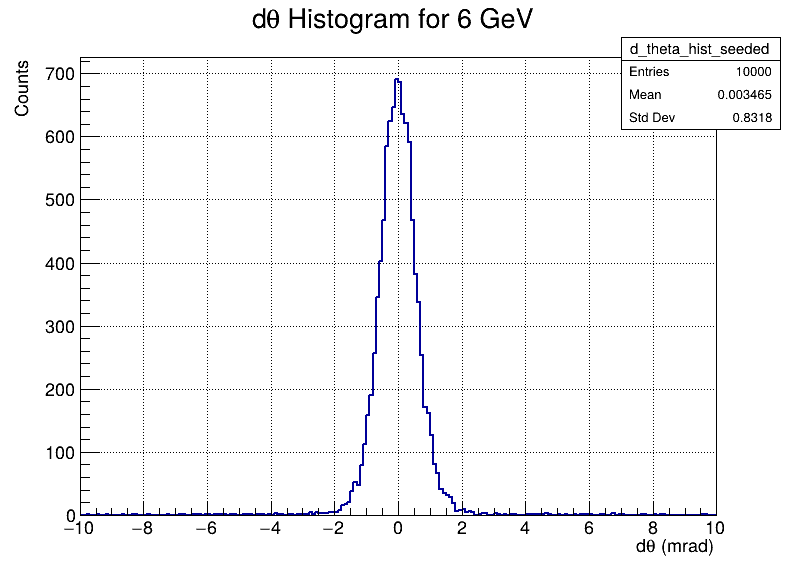 epic 25.06.0
EICrecon 1.26.0
ToF Simulation
15 July 2025
16
Angular Resolution vs. angle
Best resolution achieved at θ ≈ 90° (as expected)
But; Still does not match the requirement “0.5 mrad @ 6 GeV”
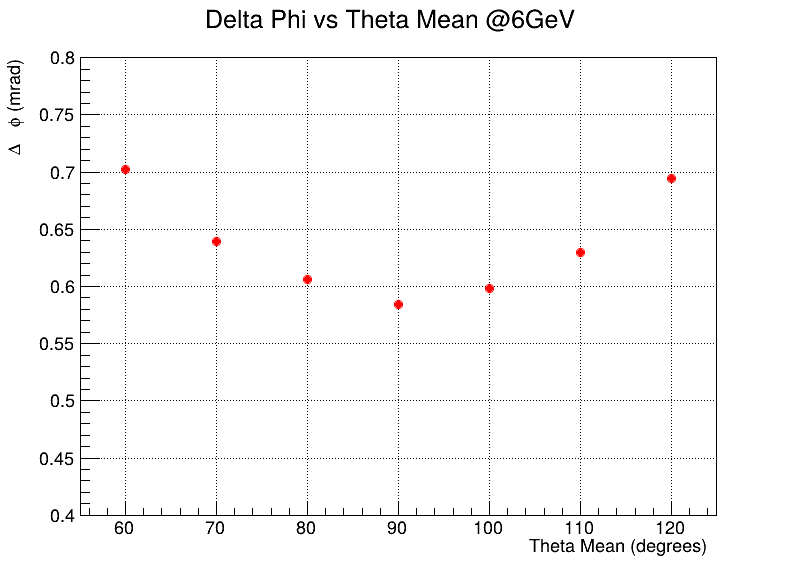 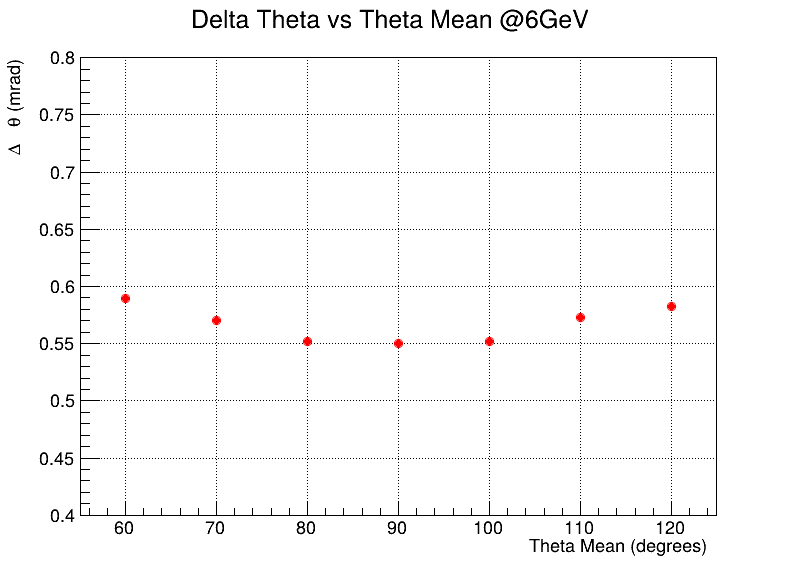 epic 25.06.0
EICrecon 1.26.0
epic 25.06.0
EICrecon 1.26.0
Detector Requirements 0.5mrad @ 6GeV
ToF Simulation
15 July 2025
17
Angular Resolution for different Materials
Slight performance degradation observed with increasing material budget
Carbon foam keep the resolution close to requirement
But, not very sensitive to material budget  Can ToF be more dense?
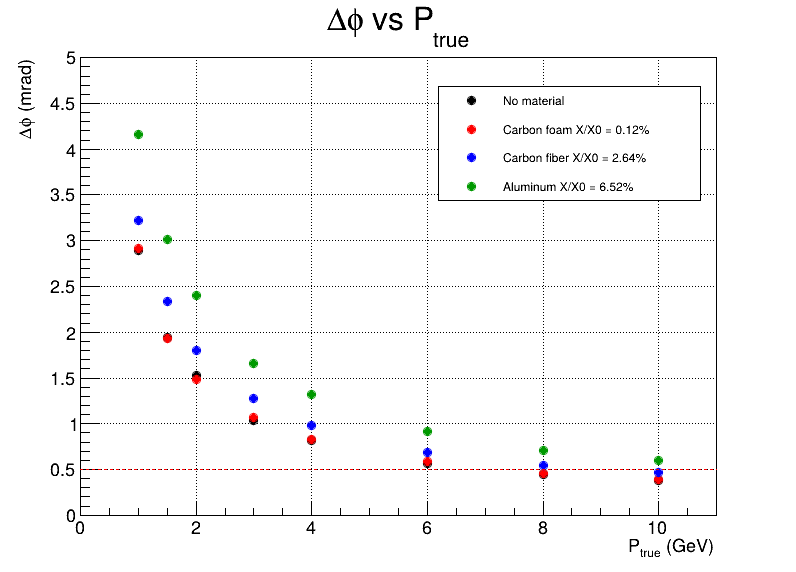 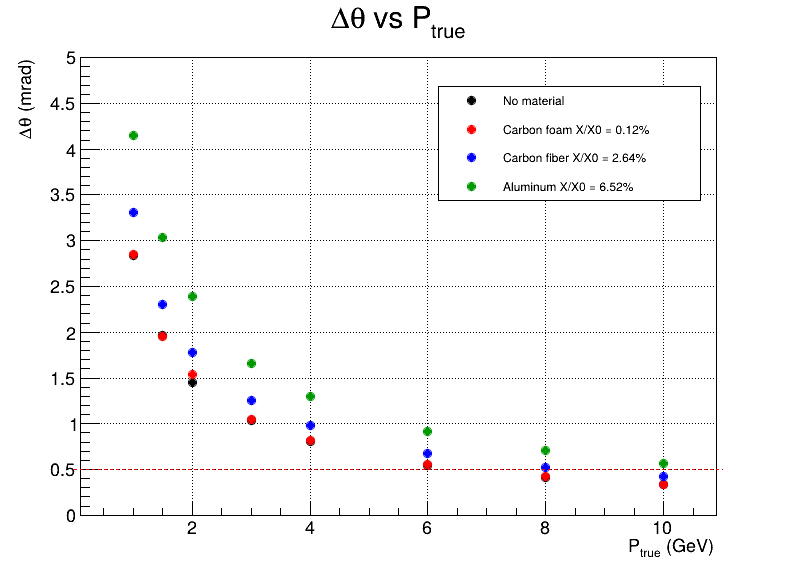 epic 25.06.0
EICrecon 1.26.0
epic 25.06.0
EICrecon 1.26.0
Detector Requirements 0.5mrad @ 6GeV
ToF Simulation
15 July 2025
18
Sensor Position StudyKyohei
19
15 July 2025
ToF Simulation
Sensor Position Study: Motivation
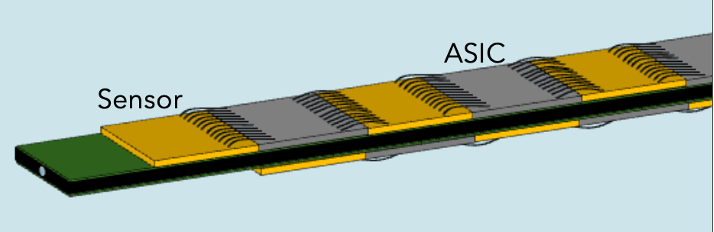 Barrel TOF layout:
Si sensor  ASIC  Si  ASIC  ...
Both sided structure
 The total material amount varies depending on the sensor position
Inner sensor hit:	Sensor →  Support structure → ASIC
Outer sensor hit:	ASIC →  Support structure → Sensor
Insensitive to scattering?
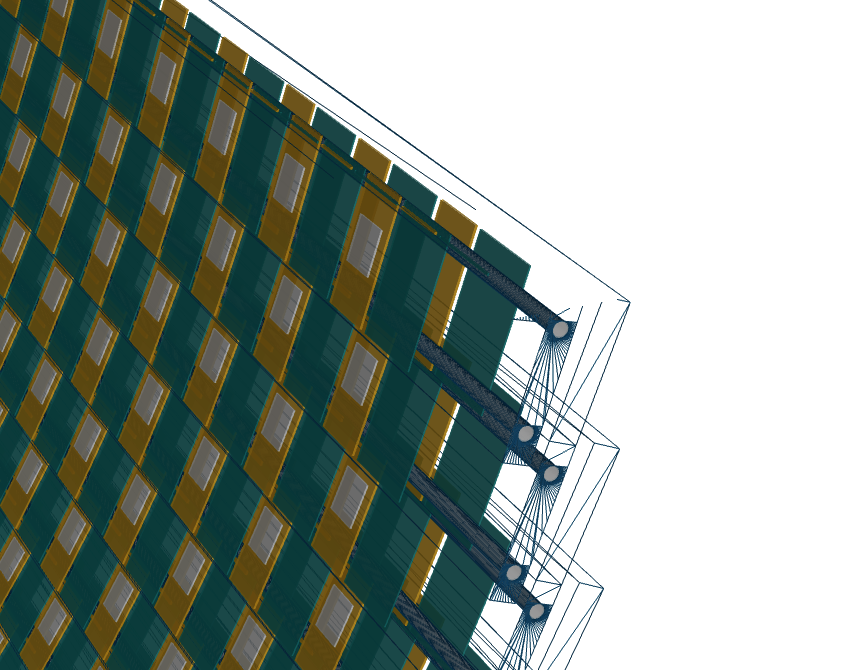 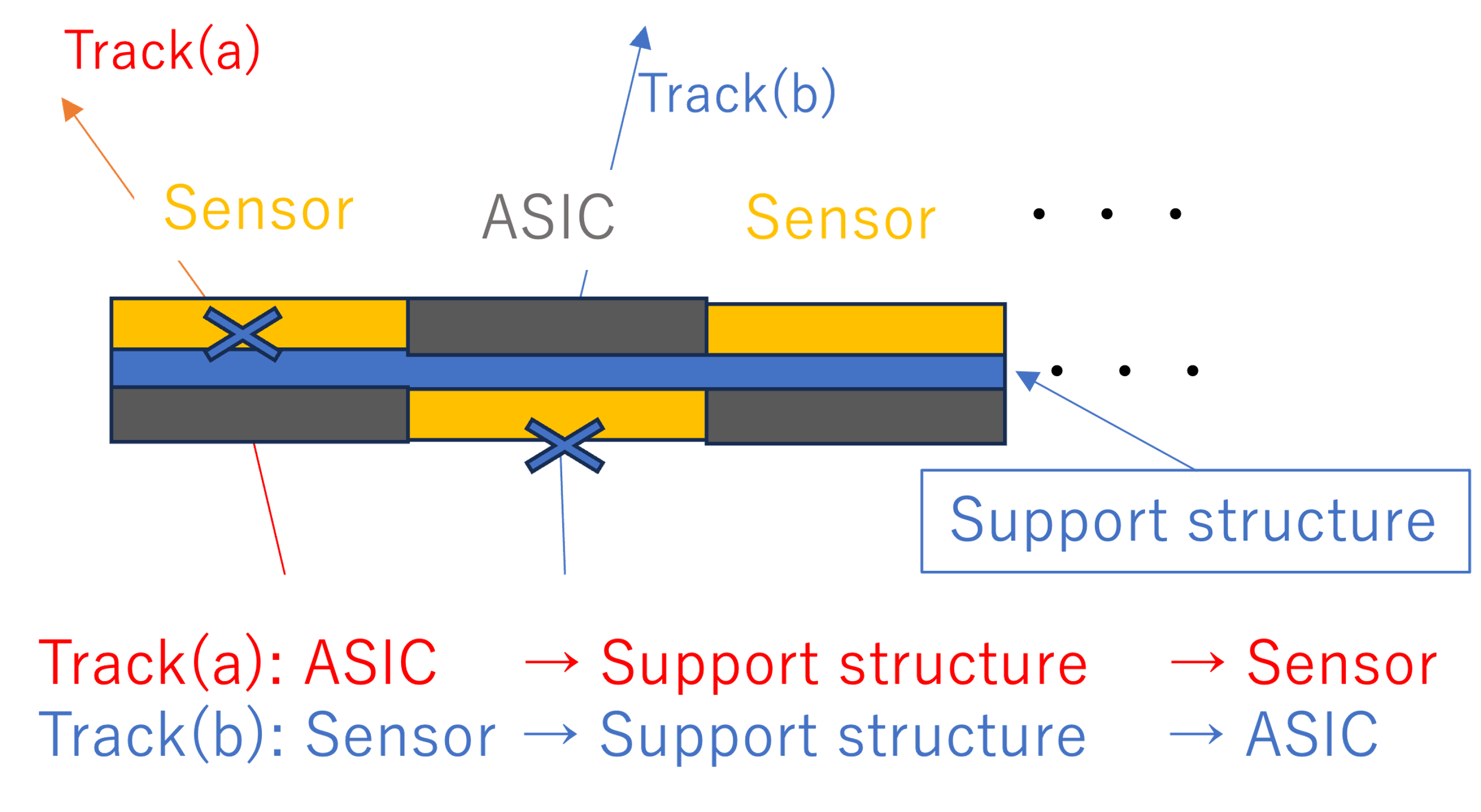 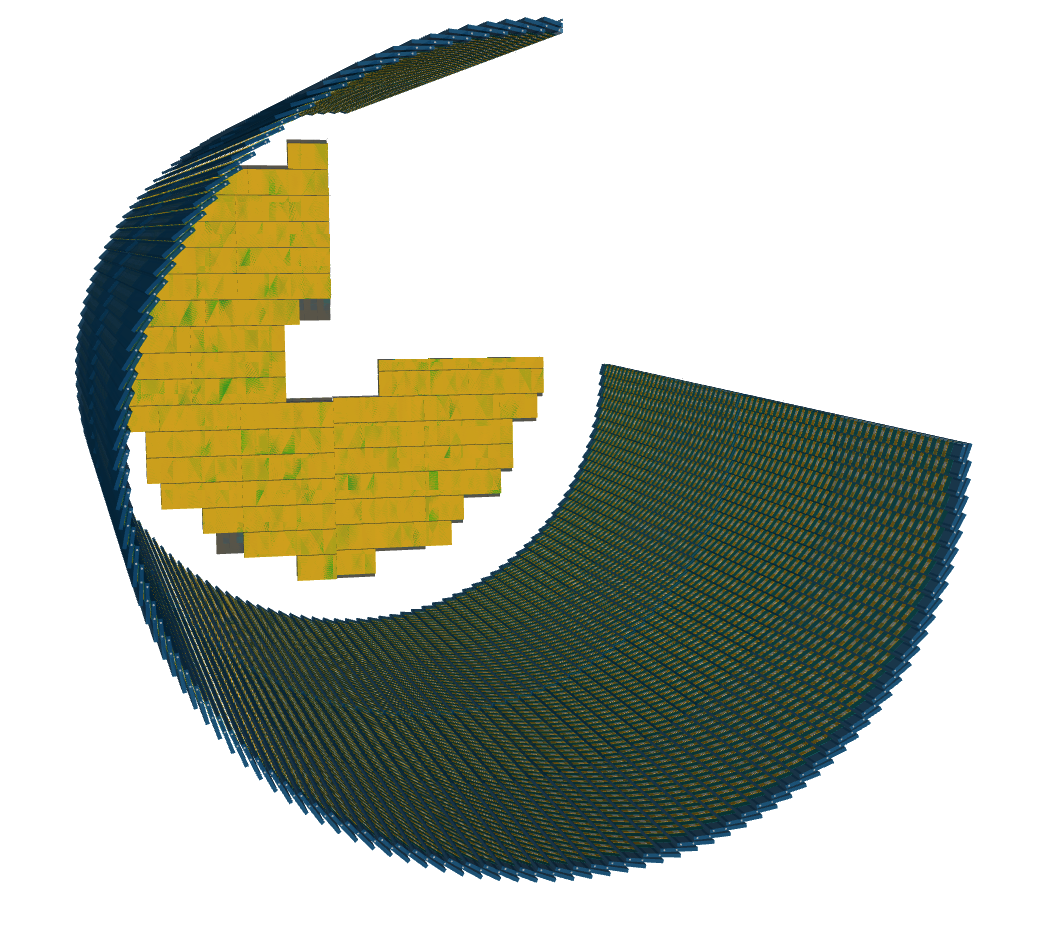 ToF Simulation
15 July 2025
20
Simulation setup: Sensor Position Study
ToF Simulation
15 July 2025
21
Sanity Check: BTOF Sensor Hit Distribution
Looks OK for X-Y hit distribution
Note: Maps integrate over Z-axis
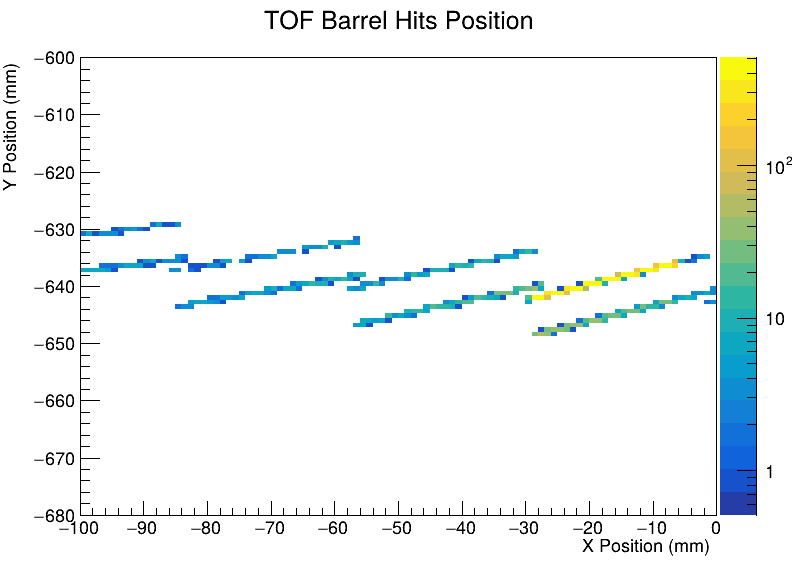 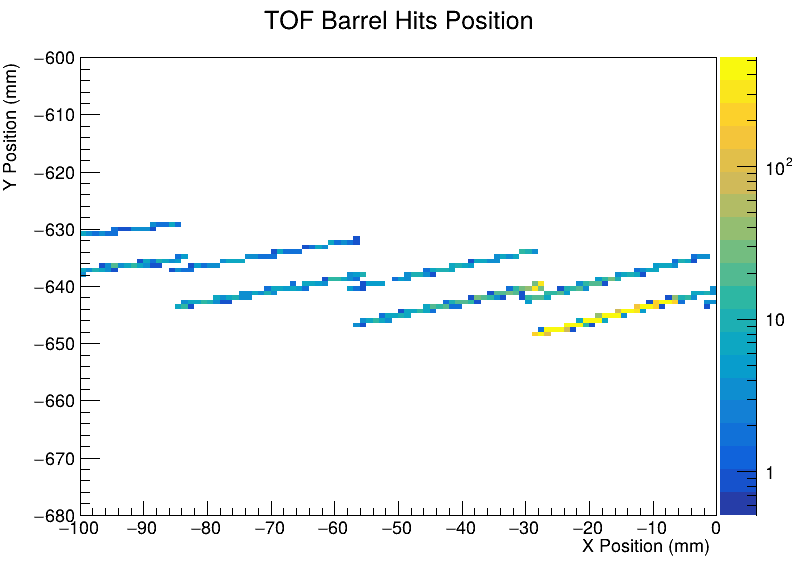 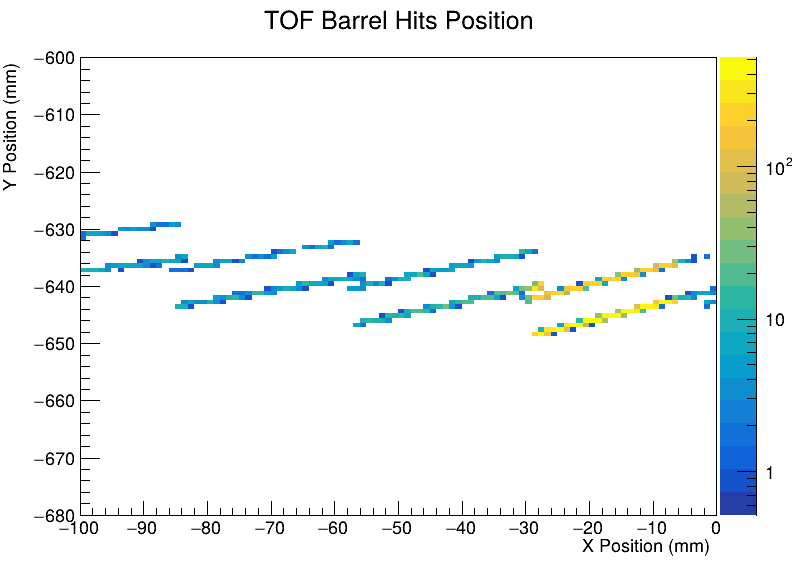 ToF Simulation
15 July 2025
22
The inner sensor has better angular resolution than the outer sensor
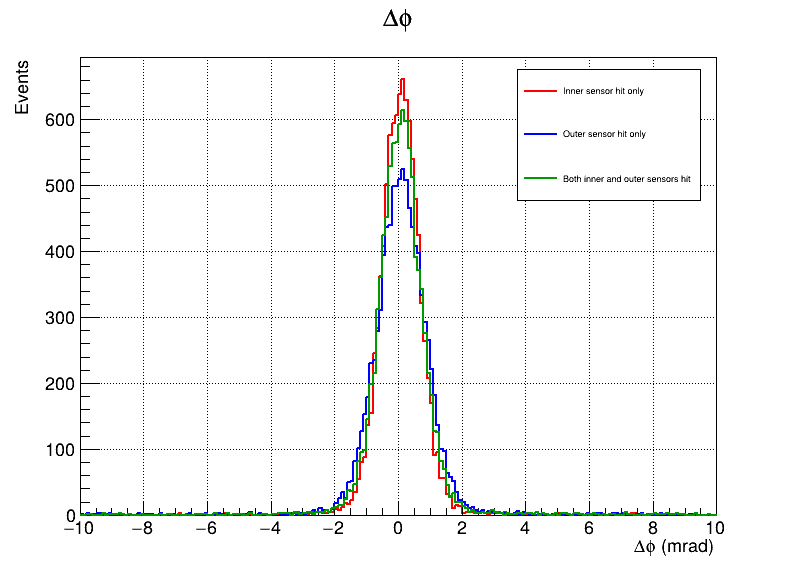 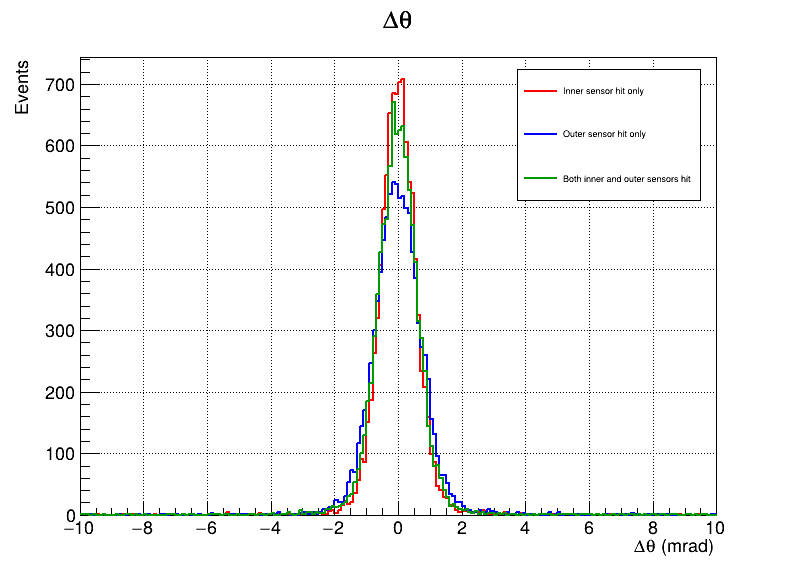 ToF Simulation
15 July 2025
23
Angular Resolution vs Momentum by Sensor Position
Angular resolution varies significantly with hit location. 
　→ Certain structural layouts may achieve even better resolution than current designs.
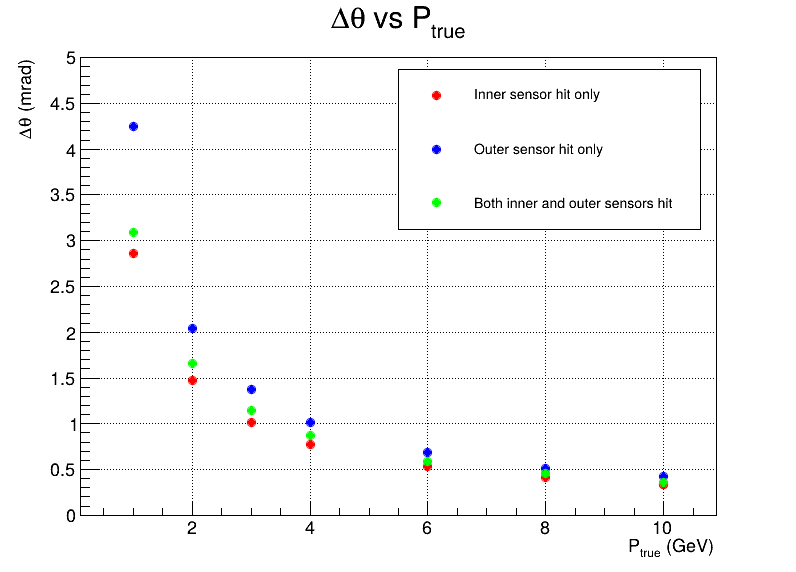 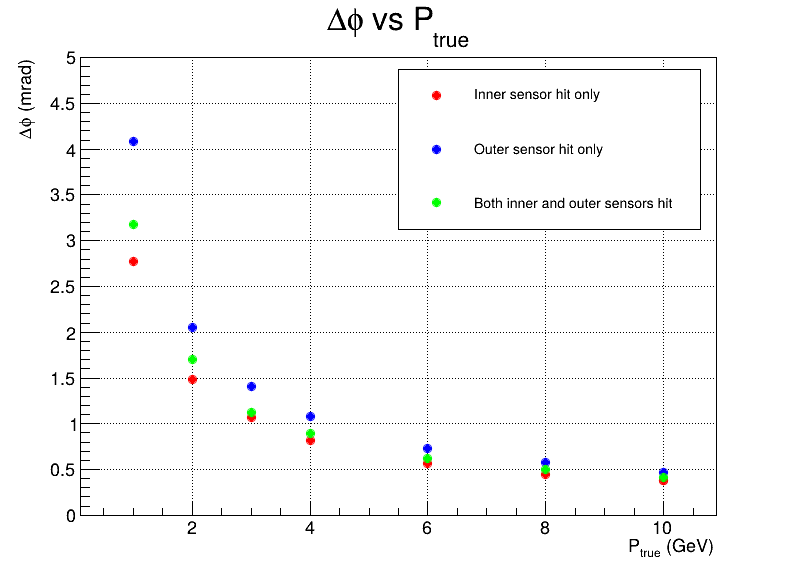 Inner: 0.56 mrad
Outer: 0.72 mrad
Both:  0.63 mrad
Inner: 0.53 mrad
Outer: 0.68 mrad
Both:  0.59 mrad
ToF Simulation
15 July 2025
24
Angular Resolution vs. Momentum by Sensor Position
Position dependent angular resolution gap remains even in the no material baseline.
　→ Difference is not driven by support structure material.
The cause of the effect of the position is still under investigation.
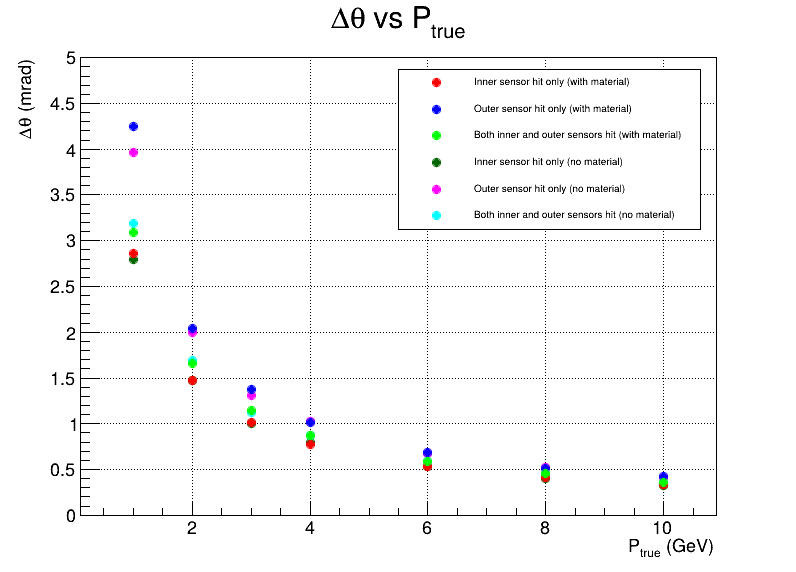 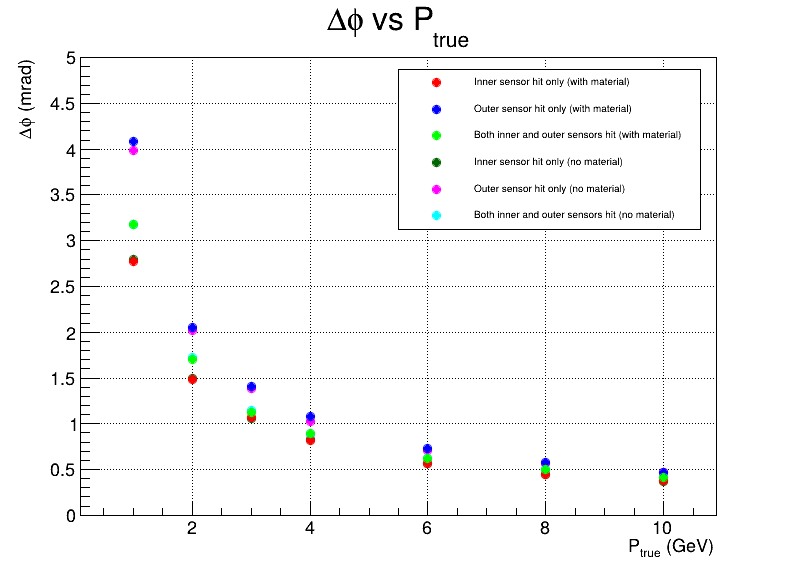 ToF Simulation
15 July 2025
25
Tentative summary
This study is ongoing to determine the upper limit of the material budget for BTOF and to optimize the detector design.
Angle & Material Study
Best θ and φ resolution at θ≈90°, but slightly less than the detector requirement of 0.5 mrad at 6 GeV
The TOF support material of the barrel can also be a decisive factor. 
	　→ Lighter options (carbon foam) keep hpDIRC resolution close to spec, but heavier options 	　　 can cause PID performance to decline 
Sensor position study
Angular resolution varies significantly with hit location. 
	　→ Certain structural layouts may achieve even better resolution than current designs.
Origin of the position effect is still under investigation.
ToF Simulation
15 July 2025
26
TOF PID performancein recent ToF software and geometryKentaro Kawade & Kyohei Ono
ToF digitization is fully ready yet,we are using artificial smearing for hit timing
27
15 July 2025
ToF Simulation
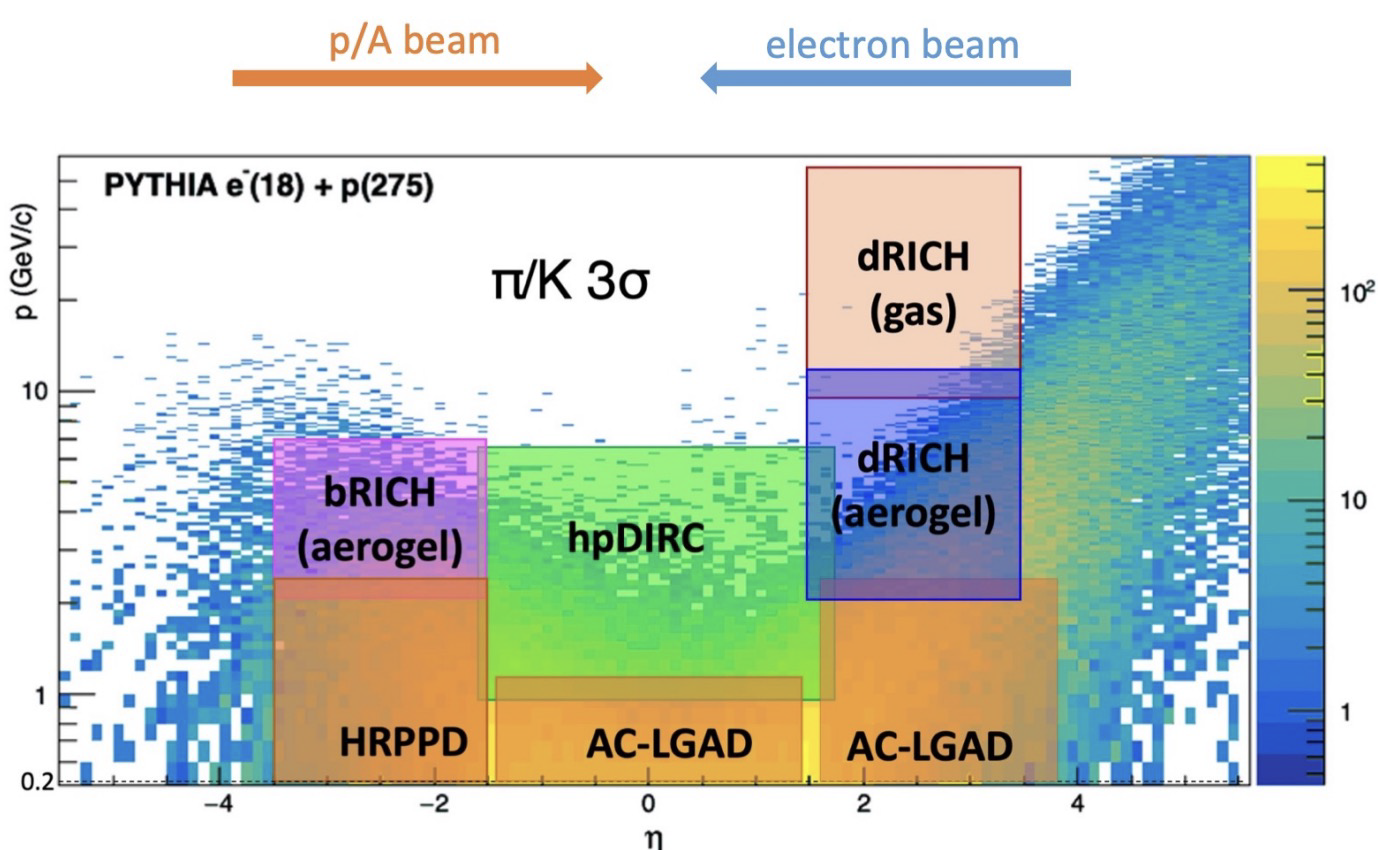 Intro: PID
This report focus on this only
ePIC PID requirement
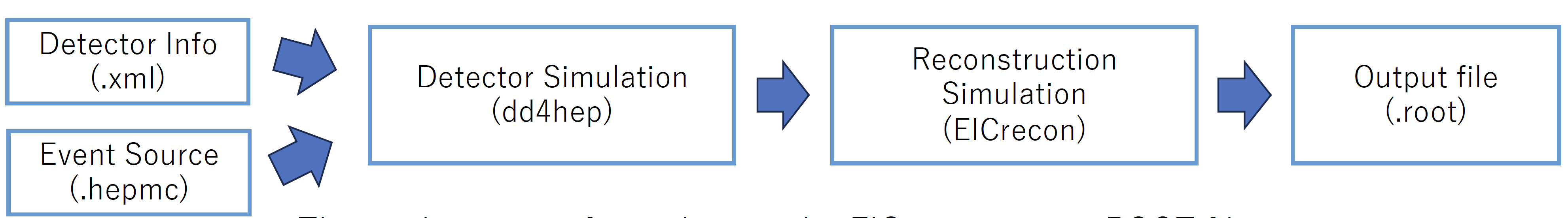 ToF Simulation
15 July 2025
28
PID performance evaluation: Gaussian fit
Introduce Figure of Merit (FoM),to assess the PID performance quantitatively 




μ: mass2 peak position
σ: gaussian width
Obtain each mass peak and its width
inclusive 3 gaussian fitting
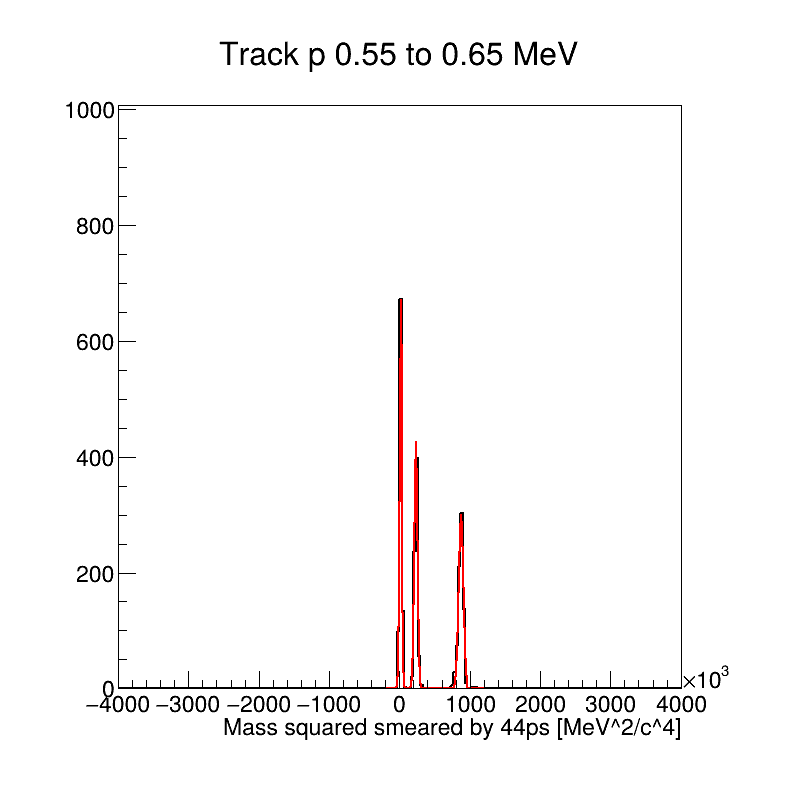 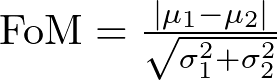 pion       Kaon        Proton
ToF Simulation
15 July 2025
Results: 0. No smearing
FoM








3σ separation
pi/K Enough GeV 
K/p Enough GeV
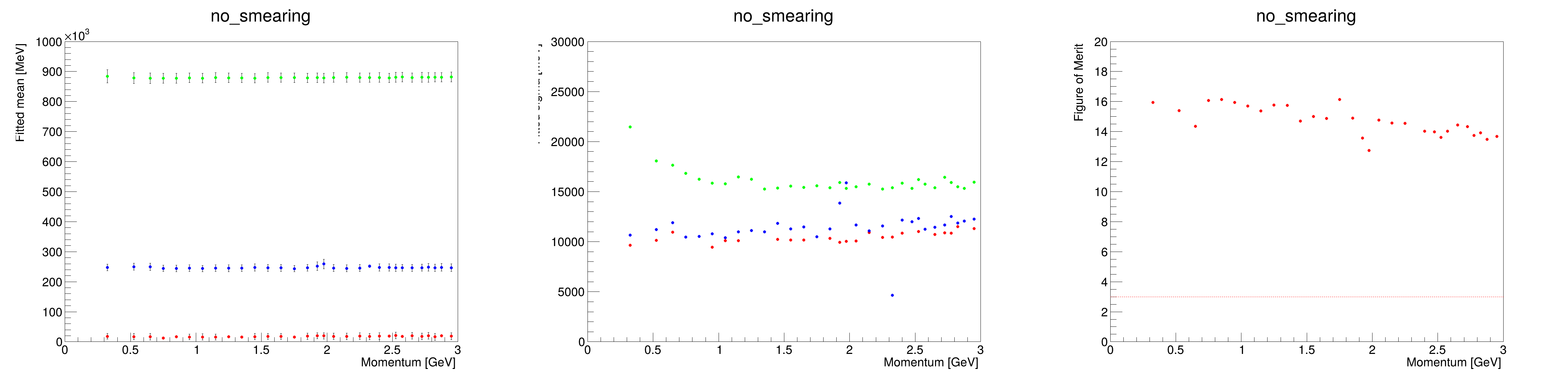 ToF Simulation
15 July 2025
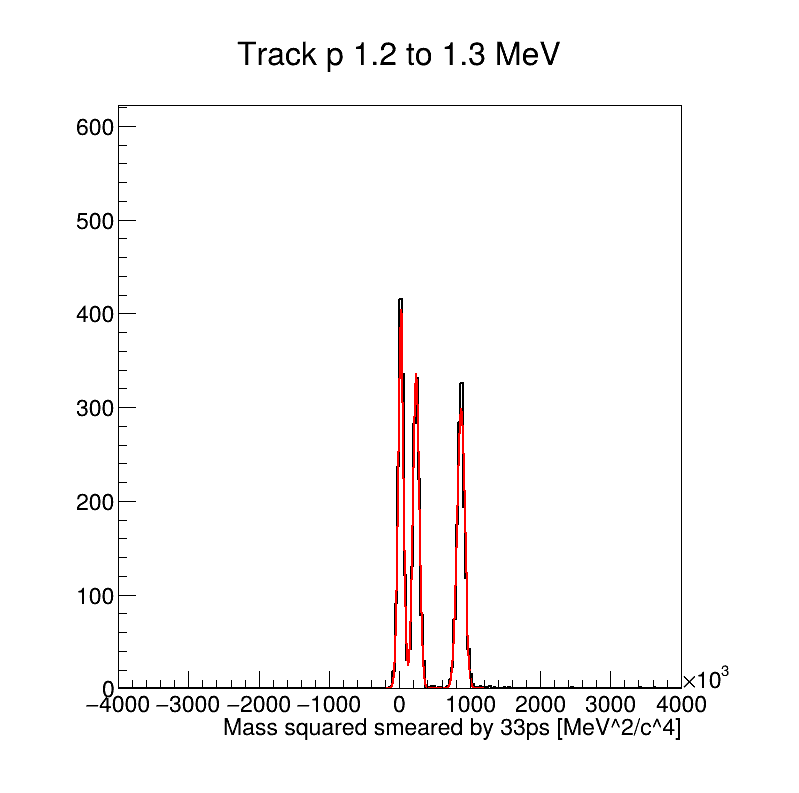 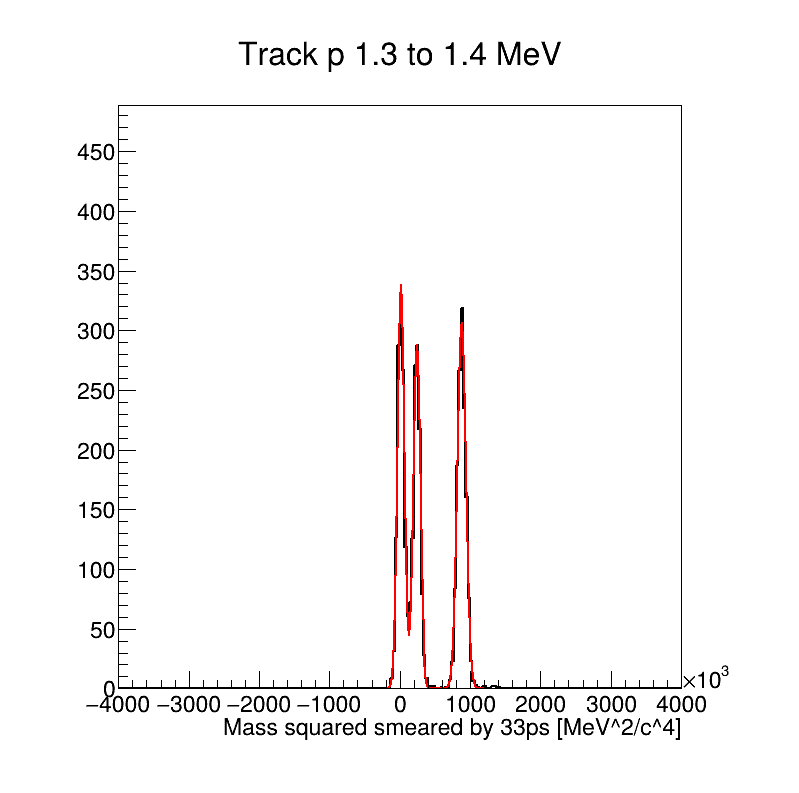 Results: 1. 33 ps smearing
FoM








3σ separation
pi/K 1.4 GeV 
K/p 2.3 GeV
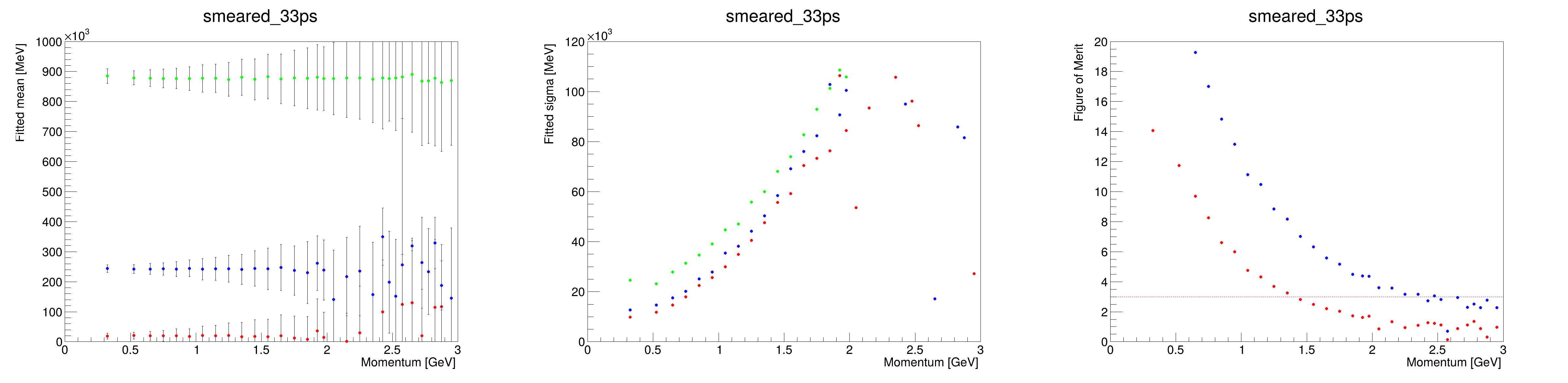 ToF Simulation
15 July 2025
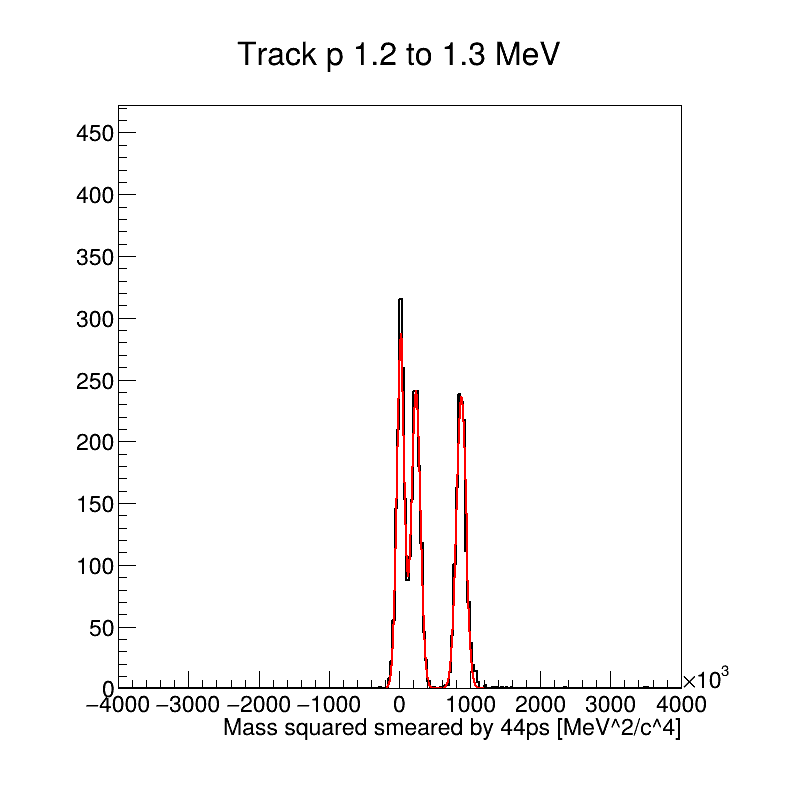 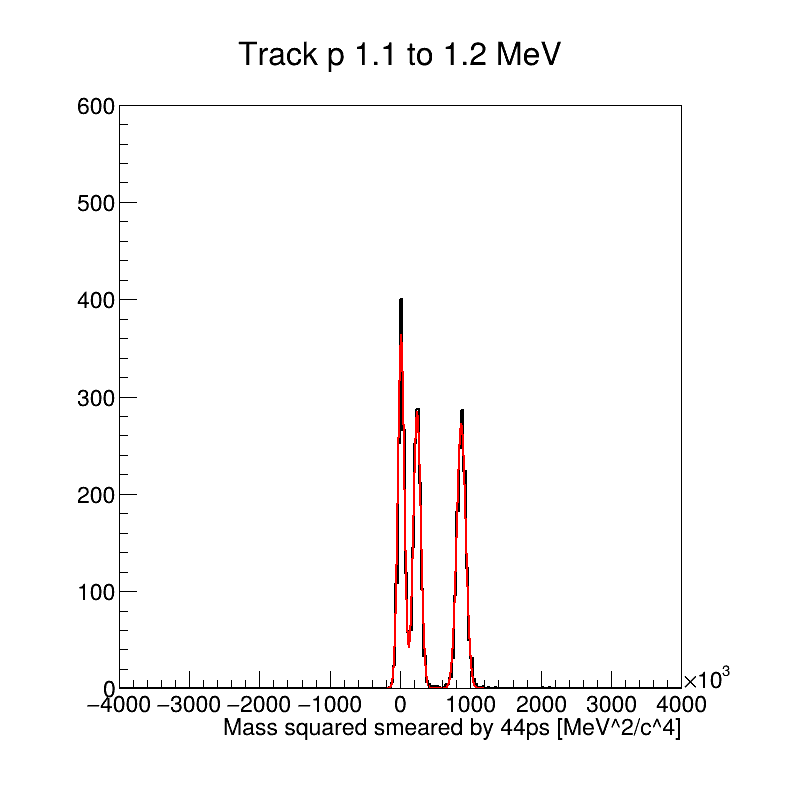 Results: 2. 44 ps smearing
FoM








3σ separation
pi/K 1.2 GeV 
K/p 2.1 GeV
This (44ps total timing resolution) is a realistic option
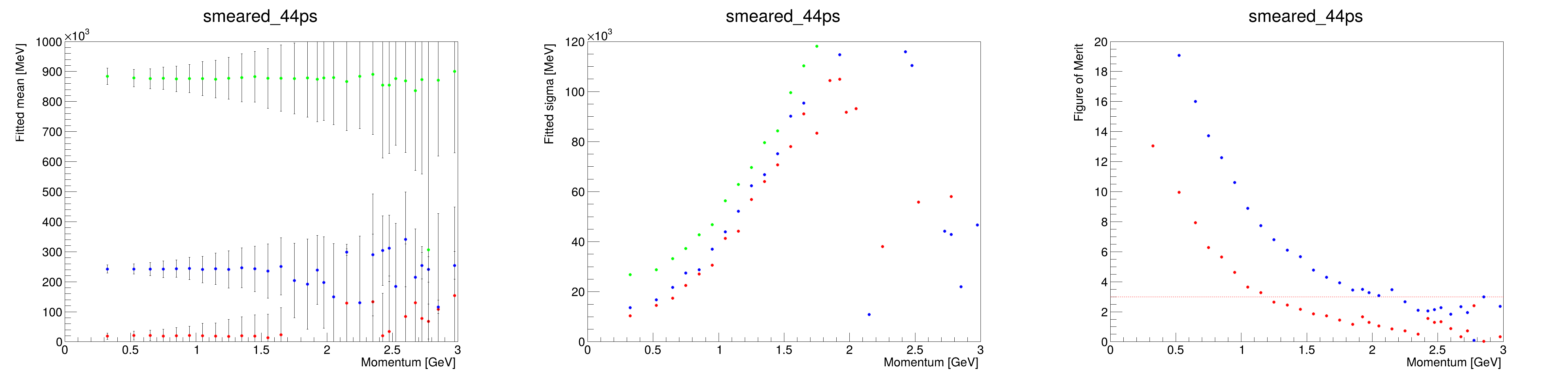 ToF Simulation
15 July 2025
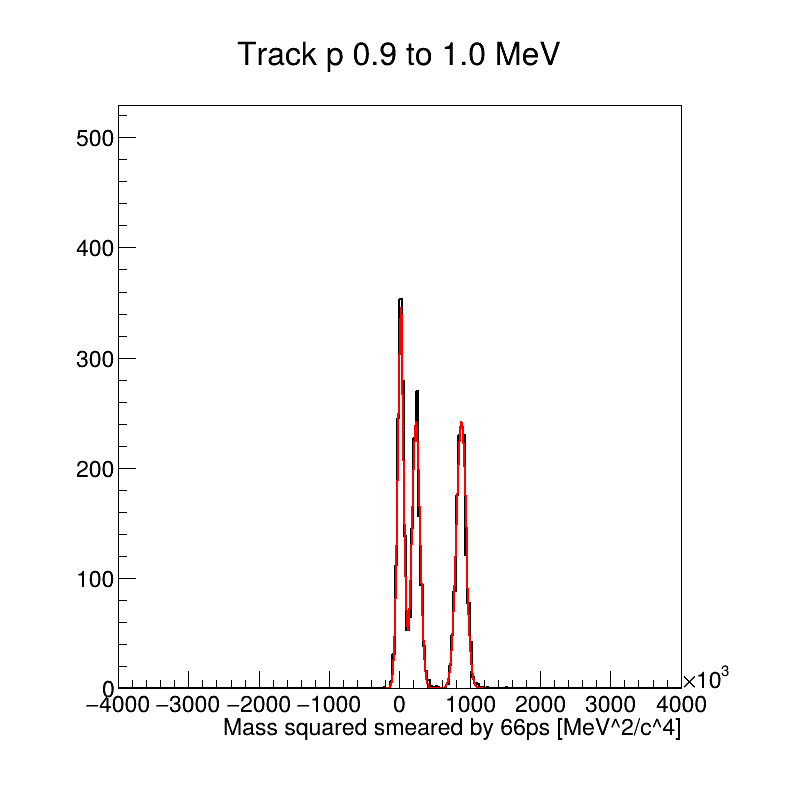 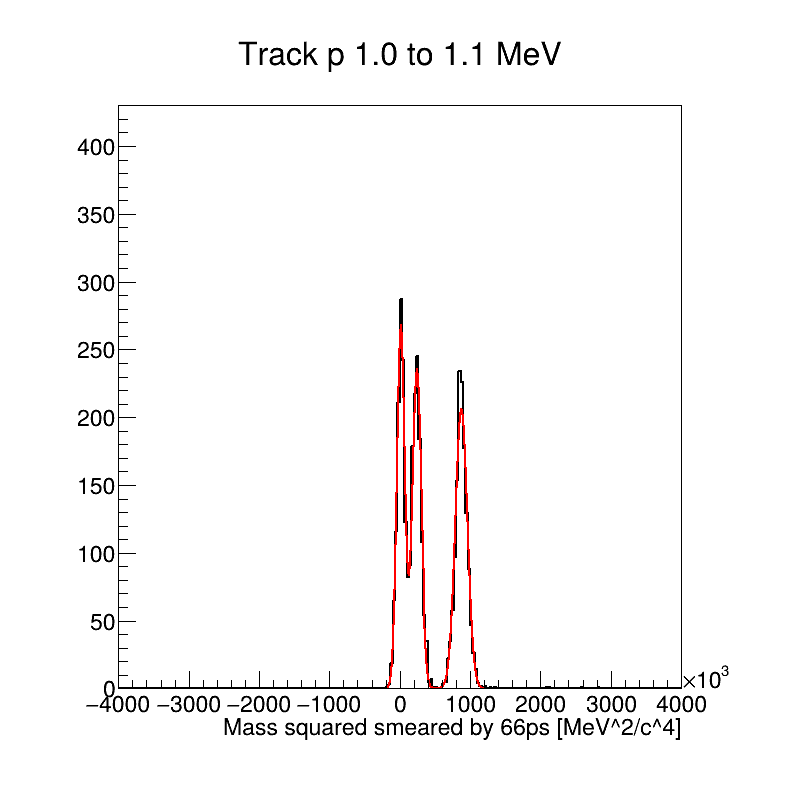 Results: 3. 66 ps smearing
FoM








3σ separation
pi/K 1.0 GeV 
K/p 1.6 GeV
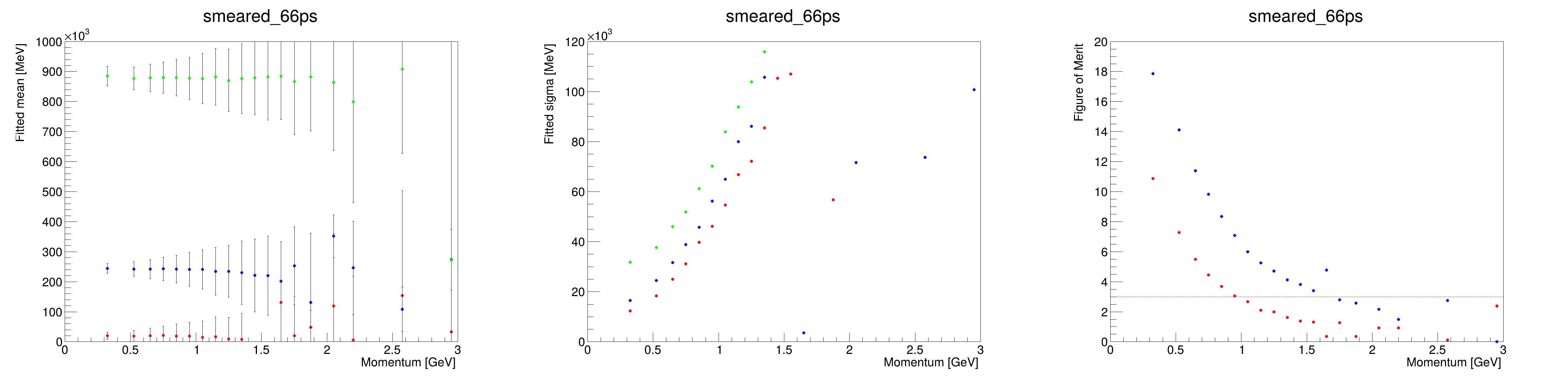 ToF Simulation
15 July 2025
3σ separation power vs eta
Perform same analysis differentially
ToF Simulation
15 July 2025
34
PID: Summary
PID performance study was performed based on single particle gun generator
Generate uniform pion/kaon/proton

Checked impact from finite timing and tracking pathlength resolution
Timing resolution is crucial for PID performance
Ex) 44ps timing resolution
3σ pi/K separation up to 1.2 GeV 
3σ K/p separation up to 2.1 GeV

Todo
Study with PYTHIA eP collision
Basically consistent, no different beyond stat error
Perform same analysis for the EToF region (MC is ready)
Signal + Background sample
ToF Simulation
15 July 2025
35
Summary and prospects
Digitization
Many progress on BToF/EToF digitization but there are still a lot of Todo items
Time walk/edge correction & Introduce CFD for BTOF
Add noise to pulses and etc.

Impact of BTOF material budgets on the outer hpDIRC angular resolution
Closed to the 0.5 mrad requirement for tracking
However, not very sensitive to the BToF material budget
How tracking resolution affects the overall PID performance at the hpDIRC? Need input from hpDIRC

PID performance
Estimating PID performance with recent software & geometry
Looks fine for BToF, need to do for EToF as well
Plan; PID performance with signal + background samples
ToF Simulation
15 July 2025
36